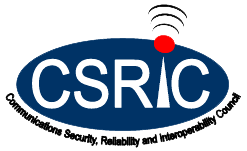 Working Group 1: Transition Path to NG9-1-1Status Update
December 13, 2018


Mary Boyd, Chair (West Safety Services)
Working Group 1- Objective
WG1 will recommend measures to improve both legacy 911 and NG911 systems, to include recommending ways in which the FCC may further the NG911 transition and enhance the reliability and effectiveness of NG911 through routing redundancy and maintenance and mitigate against the threat of outages to both legacy 911 and NG911 systems.
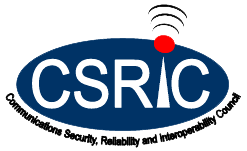 2
Working Group 1-Members
Mary Boyd (West Safety)*
Don Brittingham (Verizon)*
Budge Currier (California OES/911)*
Laurie Flaherty (US DoT/911)*
Dan Henry (NENA)*
Walt Magnussen, PhD (Texas A&M)*
Francisco Sanchez (Harris Co, TX) *
Dorothy Spears-Dean, (VA VITA)*
Tom Breen (ComTech)
Jeroen de Witte (Motorola)
Matt Gerst (CTIA)
Jim Goerke (TX 911 Alliance)







	Jay English (APCO)
	Mark Fletcher (Avaya)
Karima Holmes (DC )
Mike Hooker (T-Mobile)
Chris Kindelspire (Grundy Co, IL)
Andy Leneweaver (WA State)
Tim Lorello (Seculore / iCERT)
Peter Musgrove (AT&T)
Mike Pollock (Nex-Tech Com)
Theresa Reese (Ericsson)
Charlie Sasser (NPSTC)
FCC Liaisons:  David Furth, John Healy
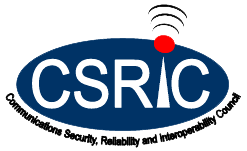 Subject Matter Experts: Ben Aaron, CTIA; Roger Hixson, NENA; Patrick Donovan, CTIA; Richard Muscat, TX 911 Alliance, Bob Sherry, West Safety
3
Working Group 1: Additional Assignment On Best Practices (June 2018) Current Status
Evaluation of existing Best Practices regarding overall monitoring, reliability, notifications, and accountability in preventing 9-1-1 outages in transitional NG9-1-1 environments. – COMPLETED
Reviewed 1, 016 Best Practices
Identify gaps in existing CSRIC Best Practices that should be filled to facilitate the transition to NG9-1-1. – COMPLETED
Amended 215 Existing Best Practices
Development of new Best Practices providing guidance regarding overall monitoring, reliability, notifications, and accountability in preventing 9-1-1 outages in transitional NG9-1-1 environments, with a focus on protecting the NG9-1-1 network. – COMPLETED
Proposed New NG911 Best Practices:  40
Make recommendations on standards, as necessary.  - Under Review
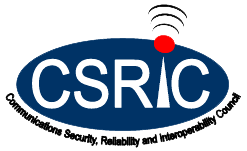 4
Next Steps
Review & Development of Best Practices
Request Review with ATIS/NRSC; and 
Draft Final Report & Recommendations; 
Continue weekly Working Group conference calls. 
Provide periodic status updates to Steering Committee.
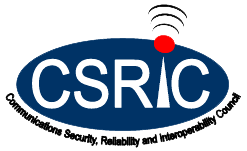 5
Working Group 1- Schedule Status
Monthly:  Working Group Conference
Weekly: Meetings with Task Group on Best Practices
Task Group Reports
June 2018: Task 1 Final Report: Completed
September 2018: Task 2 Final Report: Completed
Spring 2019: Best Practices Developed & Submitted for Approval by CSRIC/Council
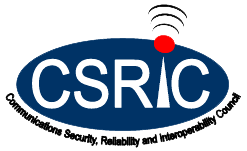 6
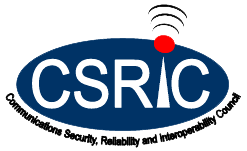 QUESTIONS?Working Group 1: Transition Path to NG911
Mary Boyd, Chair (West Safety Services)